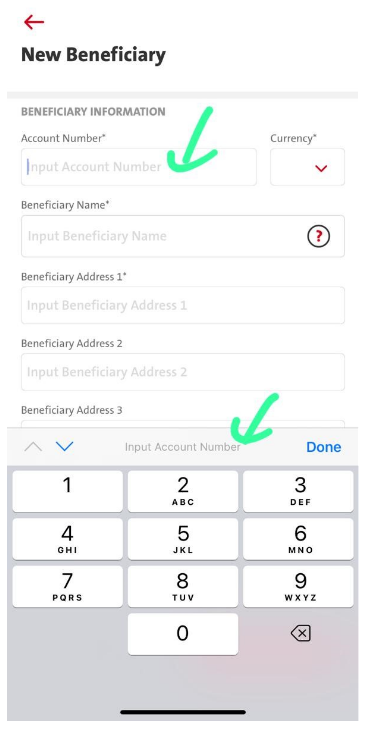 QC1345- TT – Account Number Field for IBAN

Transactions - Fund Transfer – Telegraphic Transfer – Field Account Number. 

The Account Number Field need to be inputted with alphanumeric in order to
to accommodate the transaction to Europe or Middle East (using IBAN Number):
Entry point 
Transaction – Fund Transfer - Telegraphic – Select Transfer From & Transfer to - Transfer to a new bene  - Create New Beneficiary   
Transaction – Fund Transfer – Manage Saved Beneficiary – Telegraphic – New Beneficiary – Create New Beneficiary
Administration – Beneficiary Management – Telegraphic – New Beneficiary - Create New Beneficiary
Dashboard – tap on favorite acct – Fund Transfer – Telegraphic Transfer – Same as point #1
Dashboard – tap on favorite acct – Fund Transfer – Telegraphic Transfer – Same as point #2
Therefore, please kindly help to:

1. Change & update the Validation on Account Number
 field from numeric to alphanumeric.

2. Add the ? icon on Account Number field
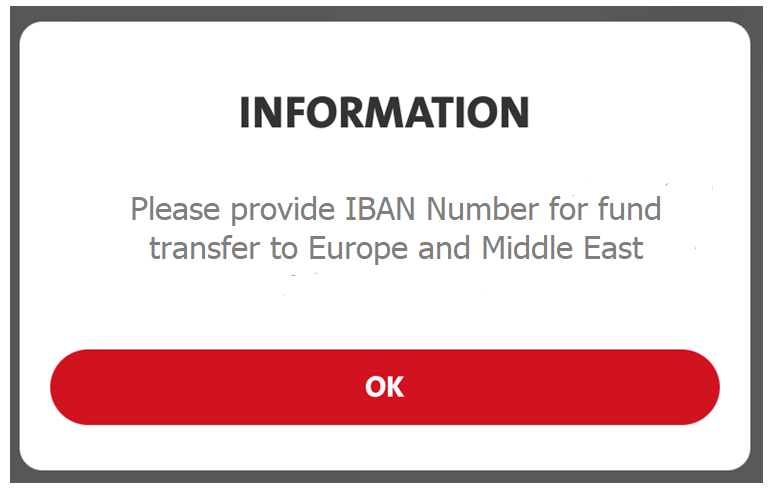 Copywriting: ID
Copywriting: EN
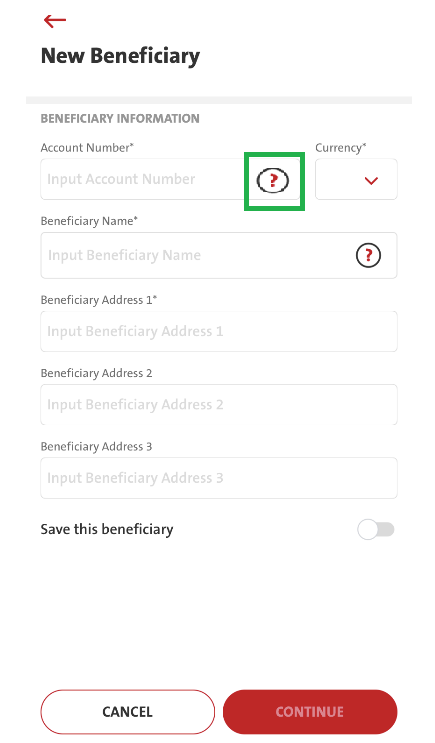 Copywriting:

EN: Please provide IBAN Number for fund transfer to Europe and Middle East

ID: Cantumkan Nomor IBAN untuk transfer dana ke Eropa dan Timur Tengah
Need to check with BE if such 
special characters validation is from BE